PDCWG Report to ROS 

Chair: Chad Mulholland, NRG
Vice Chair: Jimmy Jackson, CPS

ROS
October 3rd, 2019
Report Overview & Notes
Report Overview
Meeting Minutes
BAL-001-TRE-1 FMEs & IMFR
2 FMEs in the month of August
Frequency Control Report
Meeting Minutes
PDCWG Meeting 9/11/19
ERCOT Dynamic Model Benchmarking
Annual RRS Study
Governor Performance
ERCOT Ancillary Service Analysis – Changes for 2020
Lesson Learned Analysis
Great Britain Lighting Strike – Load Shed Event (Aug 9, 2019)
PDCWG Reviewed and Supports
SCR800 – Adding DC Tie Ramp to GTBD Calculation
Methodology to Calculate RRS Limits Procedure under NPRR 863
Regulation & Frequency Control Reports
Frequency Measurable Events Performance
Frequency Measurable Events
There were 2 FMEs in August
8/10/2019 06:49:30
Loss of 1,081 MW
Interconnection Frequency Response: 1,502 MW/0.1 Hz
4 of 59 Evaluated Generation Resources had less than 75% of their expected Initial Primary Frequency Response.
4 of 59 Evaluated Generation Resources had less than 75% of their expected Sustained Primary Frequency Response.
8/11/2019 06:18:42
Loss of 504 MW
Interconnection Frequency Response: 1,866 MW/0.1 Hz
10 of 58 Evaluated Generation Resources had less than 75% of their expected Initial Primary Frequency Response.
12 of 58 Evaluated Generation Resources had less than 75% of their expected Sustained Primary Frequency Response.
Interconnection Minimum Frequency Response (IMFR) Performance
IMFR Performance currently 1263.43 MW/0.1Hz
Frequency Response Obligation (FRO): 381 MW/0.1 Hz
August 2019
Frequency Control Report
CPS1 Performance
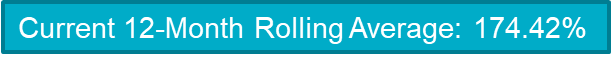 RMS1 Performance of ERCOT Frequency
Frequency Profile Analysis
Time Error Corrections
ERCOT Total Energy
ERCOT Total Energy from Wind Generation
ERCOT % Energy from Wind Generation
ERCOT Total Energy from Solar Generation
ERCOT % Energy from Solar Generation
Questions?